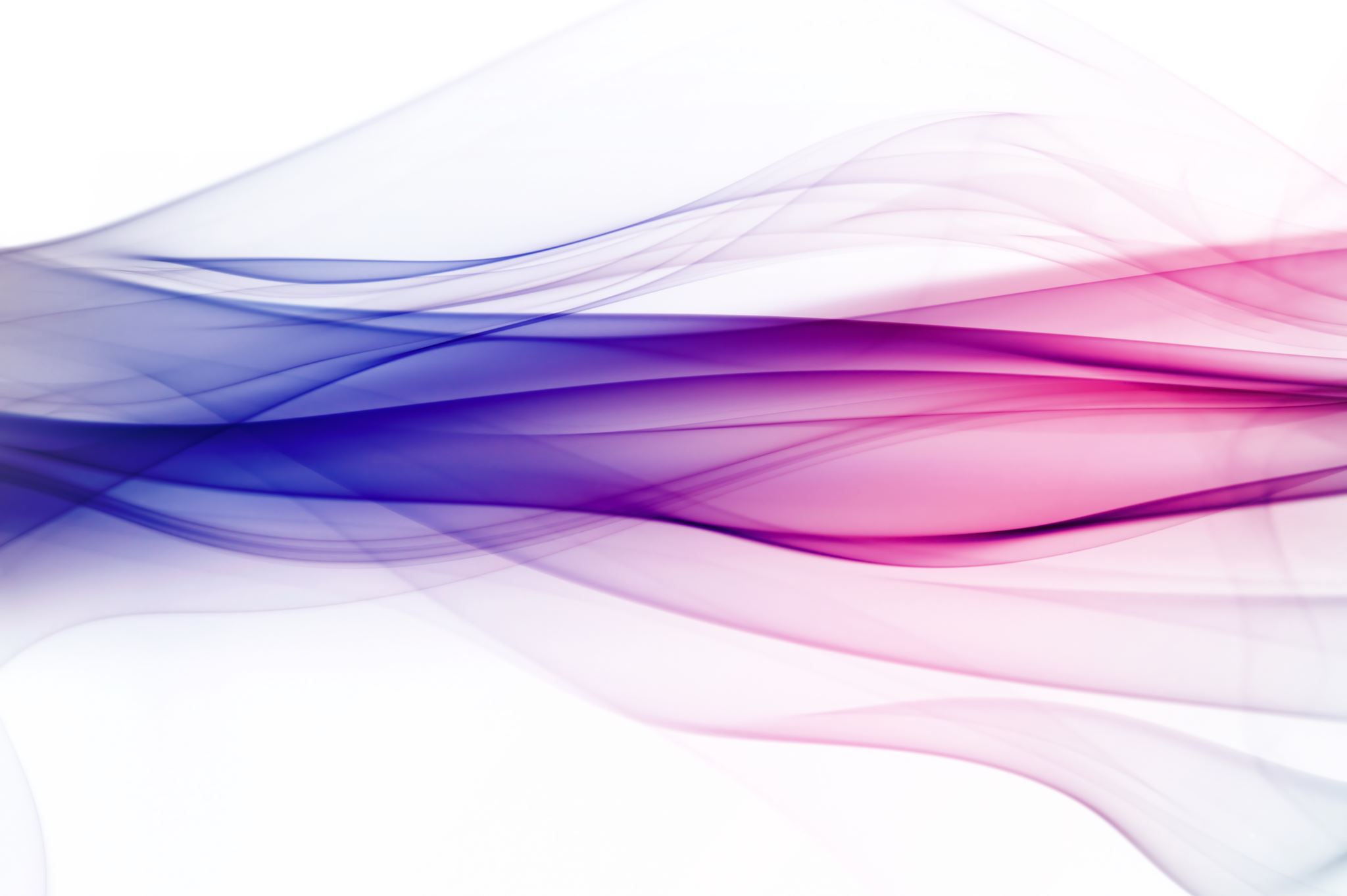 NIC Statistics and Research
Trend of Sickness Benefit Claims Presentation
Key Components of Presentation
Key characteristics of sickness claims paid dataset for FY 2023/24.
Trend of Sickness Benefit Claims:
Rate per 1,000 active contributors
Average duration
Number and Cost of claims 
Industrial classification of sickness claims.
Distribution of claims by nature of illness.
Summary Statistics of Sickness Claims PaidJuly 2023 – June 2024
Cost And Rate of Sickness Claims Paid: 1990/91- 2023/24
Sickness Benefit Claims Paid By Economic Sector1990/91 – 2023/24